Ideal Gases and the Ideal Gas Law:
PV = nRT
Temperature in K
*gas constant  0.0821 L•atm  = 62.37 L•torr
                                  mol•K              mol•K
moles of gas
volume in L
pressure in units to match *R units
Note: there is only one set of conditions.
1
Avogadro’s Law:
Equal volumes of any two gases (ideal) at the same temperature and pressure contain the same number of molecules (they also occupy equal volumes).
STP
Pressure  1 atm (760 mm Hg)
Temperature  0oC (273 K)
Standard
At STP one mole of ideal gas occupies 22.4 L
2
A 12.25 L cylinder contains 75.5 g of neon at 24.5 oC.  Determine the pressure in the cylinder.
What is the density of carbon dioxide gas at 25 oC and 725 mmHg pressure?
A 2.50 gram sample of a solid was vaporized in a 505ml vessel.  If the vapor pressure of the solid was 755 mmHg at 155oC, what is the molecular weight of the solid?
So Density is g/L (g ÷ L) 
and 
molar mass 
is g/mol (g ÷ mol).
6
Dalton’s Law of Partial Pressures:
He   
          H2          N2
Ptotal = P1 + P2 + P3 +...
7
A 250.0 mL flask contains 1.00 mg of He and 2.00 mg of H2 at 25.0oC.  Calculate the total gas pressure in the flask in atmospheres.
Molecular diffusion and effusion:
Diffusion:
 “gas molecules spreading out to fill a room are diffusing.”
Its not easy since an average gas
molecule at room temperature and
pressure will experience about
10 billion collisions per second! 
It only travels about 60 nm
 between collisions!
11
Effusion:
        “A Helium filled balloon loses He by effusion.”
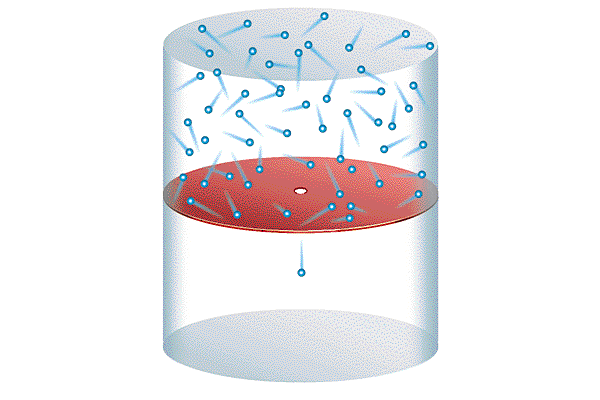 escaping molecule
Small hole or pore
13
Which molecules will effuse faster from this semiporous
container?
Graham’s Law of effusion: effusion rate is inversely proportional to the square root of its molar mass.
For 2 gases:
14
Compare the rates of effusion of He and N2.
He
N2
Which balloon will lose pressure sooner?
16
N2
He
Little molecules
(escape more 
easily)
Big molecules
Which balloon will lose pressure sooner?
17